CSE 311: Foundations of Computing
Fall 2014
Lecture 30: Wrap up
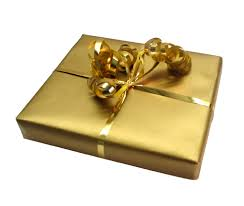 announcements
Hand in Homework 9 now
Pick up all old homework and exams now
Solutions will be available on-line (username 311 password Turing) by tomorrow.
Review sessions
Saturday and Sunday, 4pm, EEB 125 
List of Final Exam Topics, Practice Final and sample exam questions linked on the web
Bring your questions to the review session!
Final exam
Monday, 2:30-4:20 pm or 4:30-6:20, Kane 210
Fill in Catalyst Survey by Sunday, 3pm to choose.
General phenomenon: can’t tell a book by its cover
and you can’t tell what a program does just by its code...

Rice’s Theorem: In general there is no way to tell
anything about the input/output (I/O) behavior of a
program P just given it code!


Note: The statement above is not precise, and we didn’t prove it, so this
isn’t something you can use on homework or exams
Even harder problems
With the halting problem, by using the Universal machine (a program interpreter) we can simulate P and input x and always get the true answers correct
we can’t be sure about answering false

For other problems we can always answer false correctly but maybe not the true answers

There are natural problems where you can’t even do that!
The EQUIV problem is an example of this kind of even harder problem
Quick lessons
Don’t rely on the idea of improved compilers and programming languages to eliminate major programming errors
truly safe languages can’t possibly do general computation
 Document your code!!!!
there is no way you can expect someone else to figure out what your program does with just your code ....since....in general it is provably impossible to do this!
CSE 311: Foundations of Computing
Fall 2014
The “5 minute” version
about the course
From the CSE catalog:
CSE 311 Foundations of Computing I (4) Examines fundamentals of logic, set theory, induction, and algebraic structures with applications to computing; finite state machines; and limits of computability. Prerequisite: CSE 143; either MATH 126 or MATH 136. 
What this course is about:
Foundational structures for the practice of computer science and engineering
propositional logic
Statements with truth values
The Washington State flag is red
It snowed in Whistler, BC on January 4, 2011.
Rick Perry won the Iowa straw poll
Space aliens landed in Roswell, New Mexico
If n is an integer greater than two, then the equation an + bn = cn has no solutions in non-zero integers a, b, and c.
Propositional variables: p, q, r, s, . . . 
Truth values: T for true,  F for false
Compound propositions
Negation (not)         p
Conjunction (and)  p  q
Disjunction (or)      p  q
Exclusive or           p  q
Implication             p  q
Biconditional          p  q
logical equivalence
Terminology:  A compound proposition is a
Tautology if it is always true
Contradiction if it is always false
Contingency if it can be either true or false
p   p

p  p

(p  q)  p

(p  q)  (p   q)  ( p  q)  ( p   q)
logical equivalence
p and q are logically equivalent iff          		                          p  q is a tautology
The notation p  q denotes p and q are logically equivalent


De Morgan’s Laws:
 (p  q)   p   q
 (p  q)   p   q
digital circuits
Computing with logic
T  corresponds to 1 or “high” voltage 
 F corresponds to  0 or “low” voltage

Gates 
Take inputs and produce outputs
Functions
Several kinds of gates
Correspond to propositional connectives
Only symmetric ones (order of inputs irrelevant)
combinational logic circuits
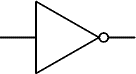 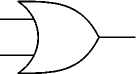 OR
Wires can send one value to multiple gates
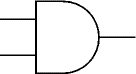 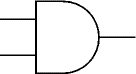 AND
AND
a simple example: 1-bit binary adder
Cin
Cout
Inputs: A, B, Carry-in
Outputs: Sum, Carry-out
A	A	A	A	A
B	B	B	B	B
S	S	S	S	S
A
S
B
A	B	Cin	Cout	S
0	0	0	    0	0	1	   	   
0	1	0	    
0	1	1
1	0	0	    1	0	1	   	   
1	1	0	    
1	1	1
Cout
0
0
0
1
0
1
1
1
0
1
1
0
1
0
0
1
Cin
Cout = B Cin  +  A Cin  +  A B
S = A’ B’ Cin + A’ B Cin’ + A B’ Cin’ + A B Cin
Truth Tables to Boolean Logic
c3 = (DAY == SUN and LEC) or (DAY == MON and LEC)

c3 = (d2 == 0 && d1 == 0 && d0 == 0 && L == 1) ||
        (d2 == 0 && d1 == 0 && d0 == 1  && L == 1)

c3 = d2’•d1’•d0’•L +  d2’•d1’•d0•L
Boolean Algebra
Boolean algebra to circuit design

Boolean algebra  
a set of elements B containing {0, 1}
binary operations { + , • }
and a unary operation { ’ }
such that the following axioms hold:
	1. the set B contains at least two elements: 0, 1  
      For any a, b, c in B:2. closure:	a + b  is in B	a • b  is in B3. commutativity:	a + b = b + a	a • b = b • a4. associativity:	a + (b + c) = (a + b) + c	a • (b • c) = (a • b) • c5. identity:	a + 0 = a	a • 1 = a6. distributivity:	a + (b • c) = (a + b) • (a + c)	a • (b + c) = (a • b) + (a • c)7. complementarity:	a + a’ = 1	a • a’ = 0
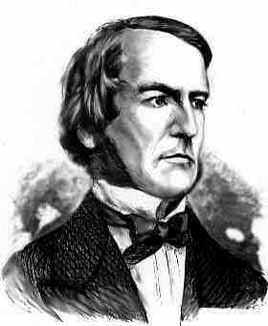 A	B	C	F	F’0	0	0	0	1
0	0	1	1	0
0	1	0	0	1
0	1	1	1	0
1	0	0	0	1
1	0	1	1	0
1	1	0	1	0
1	1	1	1	0
+ A’BC
+ AB’C
+ ABC’
+ ABC
A’B’C
sum-of-products canonical forms
Also known as disjunctive normal form
Also known as minterm expansion
F =  001      011      101       110       111
F =
F’ = A’B’C’ + A’BC’ + AB’C’
Predicate Logic
Predicate or Propositional Function
A function that returns a truth value, e.g.,
		
“x is a cat”
“x is prime”
“student x has taken course y”
“x > y”
“x + y = z” or Sum(x, y, z)
“5 < x”
Predicates will have variables or constants as arguments.
Prime(65353)
statements with quantifiers
Domain:
Positive Integers
 x (Even(x)  Odd(x))

 x (Even(x)  Prime(x))

 x  y (Greater(y, x)  Prime(y))

 x (Prime(x)  (Equal(x, 2)  Odd(x))

 x  y(Equal(x, y + 2)  Prime(x)  Prime(y))
Even(x)
Odd(x)
Prime(x)
Greater(x,y)
Equal(x,y)
English to Predicate Logic
Cat(x)
Red(x)
LikesTofu(x)
“Red cats like tofu” 




“Some red cats don’t like tofu”
De Morgan’s laws for Quantifiers
x  P(x)  x P(x)
  x P(x)  x P(x)
“There is no largest integer”
  x  y  ( x ≥ y)
 x  y  ( x ≥ y)
 x   y  ( x ≥ y)
 x   y    (y > x)
“For every integer there is a larger integer”
Proofs
Start with hypotheses and facts
Use rules of inference to extend set of facts
Result is proved when it is included in the set
Statement
Fact 2
Hypothesis 1
Fact 1
Statement
Hypothesis 2
Result
Hypothesis 3
Simple Propositional Inference Rules
Excluded middle plus two inference rules per binary connective, one to eliminate it and one to introduce it
p  q 
∴ p, q
p, q   
∴ p  q
p              x   
∴ p  q, q  p
p  q , p
∴ q
p  q  
∴ p  q
p, p  q
∴  q
Direct Proof Rule
Not like other rules
Inference rules for quantifiers
P(c) for some c
x P(x)
∴ P(a) for any a
∴ x P(x)
“Let a be anything*”...P(a)
x P(x)
∴ P(c) for some special** c
∴ x P(x)
** By special, we mean that c is a name for a value where P(c) is true. We can’t use anything else about that value, so c has to be a NEW variable!
* in the domain of P
Even(x)  y  (x=2y)     
Odd(x)  y  (x=2y+1)
Domain: Integers
even and odd
Prove: “The square of every odd number is odd”
    English proof of: x (Odd(x)Odd(x2))

   Let x be an odd number.
   Then x=2k+1 for some integer k (depending on x)
   Therefore x2=(2k+1)2= 4k2+4k+1=2(2k2+2k)+1.
   Since 2k2+2k is an integer, x2 is odd.   
Definitions
A and B are equal if they have the same elements


A is a subset of B if every element of A is also in B




Note:
A = B    x (x  A  x  B)
A  B   x (x  A  x  B)
A  B
Set Operations
Symmetric
 Difference
Union
Intersection
Complement
Set Difference
Empty Set, Power set, Cartesian Product
Power set of a set A = set of all subsets of A
Bitwise Operations
01101101                Java: 	z=x|y    	00110111                            
        	01111111              
		
      	00101010                Java:		z=x&y     	00001111                
        	00001010  
	     
		01101101                Java:		z=x^y
    	00110111                                    
         	01011010
One-Time Pad
Alice and Bob privately share random n-bit vector K 
Eve does not know K
Later, Alice has n-bit message m to send to Bob
Alice computes  C = m  K
Alice sends C to Bob
Bob computes m = C  K which is (m  K)  K
Eve cannot figure out m from C unless she can guess K
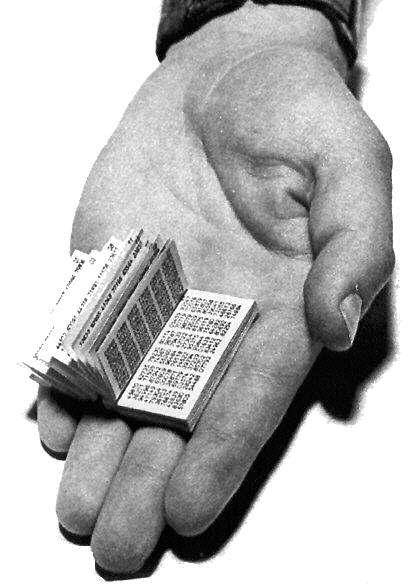 division theorem
Let a be an integer and d a positive integer.  Then there are unique integers q and r, with 0 ≤ r < d, such that a = dq + r.
q = a div d            r = a mod d
Arithmetic, mod 7
a +7 b = (a + b) mod 7
a 7 b = (a  b) mod 7
modular arithmetic
Let a and b be integers, and m be a positive integer.  We say a is congruent to b modulo m if m divides a – b.  We use the notation a ≡ b (mod m) to indicate that a is congruent to b modulo m.
Let a and b be integers, and let m be a positive integer.  Then a ≡ b (mod m) if and only if a mod m = b mod m.
Let m be a positive integer.  If a ≡ b (mod m) and     
c ≡ d (mod m), then
a + c ≡ b + d (mod m)    and      
ac ≡ bd (mod m)
Let a and b be integers, and let m be a positive integer.  Then a ≡ b (mod m) if and only if 
a mod m = b mod m.
Two’s Complement Representation
Key property: Twos complement representation of any number y 
                         is equivalent to y mod 2n so arithmetic works mod 2n
hashing
Map values from a large domain, 0…M-1 in a much smaller domain, 0…n-1
Index lookup
Test for equality
Hash(x) = x mod p  
(or Hash(x) = (ax + b) mod p)
Often want the hash function to depend on all of the bits of the data	
Collision management
modular exponentiation mod 7
Repeated Squaring – small and fast
Since   a mod m ≡ a (mod m)  for any  a

we have  a2 mod m = (a mod m)2 mod m
and          a4 mod m = (a2 mod m)2 mod m
and          a8 mod m = (a4 mod m)2 mod m
and          a16 mod m = (a8 mod m)2 mod m
and          a32 mod m = (a16 mod m)2 mod m

Can compute ak mod m for k=2i in only i steps
Primality
An integer p greater than 1 is called prime if the only positive factors of p are 1 and p.
A positive integer that is greater than 1 and is not prime is called composite.
Fundamental Theorem of Arithmetic
Every positive integer greater than 1 has a unique prime factorization
48 =  2 • 2 • 2 • 2 • 3
45,523 = 45,523
321,950 = 2 • 5 • 5 • 47 • 137
1,234,567,890 = 2 • 3 • 3 • 5 • 3,607 • 3,803
Euclid’s Theorem
GCD and Factoring
a = 23 • 3 • 52 • 7 • 11 = 46,200
b = 2 • 32 • 53 • 7 • 13 = 204,750
GCD(a, b) = 2min(3,1) • 3min(1,2) • 5min(2,3) • 7min(1,1) • 11min(1,0) • 13min(0,1)
Factoring is expensive!    
     Can we compute GCD(a,b) without factoring?
Euclid’s Algorithm
GCD(x, y) = GCD(y, x mod y)
int GCD(int a, int b){ /* a >= b, b > 0 */
	int tmp;
	while (b > 0) {
		tmp = a % b;
		a = b;
		b = tmp;
	}
	return a;
}
Example: GCD(660, 126)
Extended Euclidean algorithm
Solving Modular Equations
Mathematical Induction
Base Case
1. Prove P(0)
Let k be an arbitrary integer ≥ 0
           3. Assume that P(k) is true
           4.  ...
           5.  Prove P(k+1) is true
P(k)   P(k+1)                         Direct Proof Rule
7.  k (P(k)  P(k+1))                 Intro  from 2-6
8.  n P(n)                                   Induction Rule 1&7
Inductive 
Hypothesis
Inductive 
Step
Conclusion
strong induction
5 Steps To Inductive Proofs In English
Proof: 
1. “We will show that P(n) is true for every n ≥ 0 by 	Induction.”
2. “Base Case:” Prove P(0)
3. “Inductive Hypothesis:”
	Assume P(k) is true for some arbitrary integer k ≥ 0”   
4. “Inductive Step:” Want to prove that P(k+1) is true:
     	Use the goal to figure out what you need. 
	Make sure you are using I.H. and point out where 	you are using it.  (Don’t assume P(k+1) !!)
5. “Conclusion: Result follows by induction”
Strong Induction
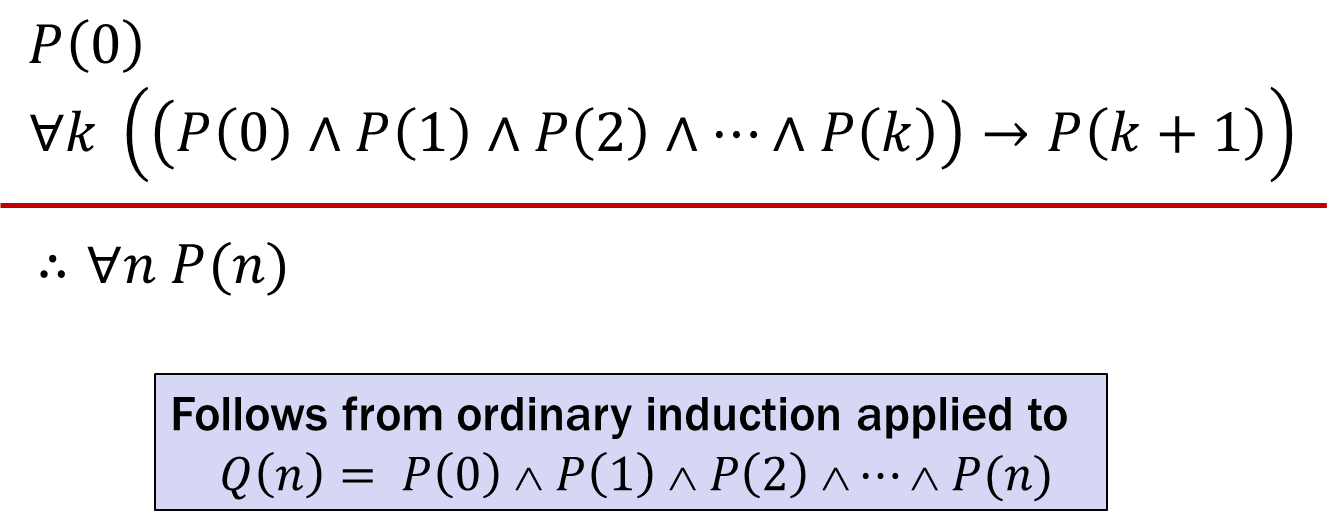 strong induction english proofs
recursive definitions of functions
Strings
Function Definitions on Recursively Defined Sets
Rooted Binary Trees
Basis:   •  is a rooted binary tree
Recursive step: 
	
	If             and            are rooted binary trees,                                                            	
    

	then so is:
T1
T2
T1
T2
Structural Induction
How to prove ∀ 𝑥 ∈ 𝑆, 𝑃(𝑥) is true:

Base Case:  Show that 𝑃(𝑢) is true for all specific elements 𝑢 of 𝑆 mentioned in the Basis step

Inductive Hypothesis:  Assume that 𝑃 is true for some arbitrary values of each of the existing named elements mentioned in the Recursive step

Inductive Step: Prove that 𝑃(𝑤) holds for each of the new elements 𝑤 constructed in the Recursive step using the named elements mentioned in the Inductive Hypothesis

Conclude that ∀ 𝑥 ∈ 𝑆, 𝑃(𝑥)
Function Definitions on Recursively Defined Sets
Length:
	len(ℇ) = 0
	len(wa) = 1 + len(w) for w ∈ *, a ∈ 

Reversal:
	 ℇR = ℇ
	(wa)R = awR for w ∈ *, a ∈ 

Concatenation:
	x • ℇ = x for x ∈ *
	x • wa = (x • w)a for x ∈ *, a ∈ 

Number of c’s in a string:
	#c(ℇ) = 0
	#c(wc) = #c(w) + 1 for w ∈ *
	#c(wa) = #c(w) for w ∈ *, a ∈ , a ≠ c
Regular Expressions
Regular expressions over 
 Basis:
   ,  are regular expressions
   a is a regular expression for any a  
Recursive step:
If A and B are regular expressions then so are:
(A  B)
 (AB)
A*
54
regular expressions
0*    

0*1*

(0  1)* 
                    
(0*1*)*


(0  1)* 0110 (0  1)*


(0  1)* (0110  100)(0  1)*
Examples
0*   

0*1*

(0  1)0(0  1)0
                    
(0*1*)*


(0  1)* 0110 (0  1)*


(00  11)* (01010  10001)(0  1)*
56
Context-Free Grammars
Example:		S  0S0 | 1S1 | 0 | 1 | 



Example:      	S  0S | S1 | 
Context-Free Grammars
building precedence in simple arithmetic expressions
definitions for relations
Let A and B be sets,  
A binary relation from A to B is a subset of A  B
Let A be a set,
A binary relation on A is a subset of A  A
Let R be a relation on A
R is reflexive iff (a,a)  R for every a  A
R is symmetric iff (a,b)  R implies (b, a) R
R is antisymmetric iff (a,b)  R and a  b implies (b,a)  R
R is transitive iff (a,b) R and (b, c) R implies (a, c)  R
Combining Relations
Relations
(a,b) Parent:  b is a parent of a
(a,b) Sister:  b is a sister of a
Aunt = Sister  Parent
Grandparent = Parent  Parent

R2 = R  R = {(a, c) |  b such that (a,b) R and (b,c) R}

R0 = {(a,a) | a  A}
R1 = R
Rn+1 = Rn  R
S  R = {(a, c) |  b such that (a,b) R and (b,c) S}
n-ary relations
Let A1, A2, …, An be sets.  An n-ary relation on 
these sets is a subset of A1 A2 . . .  An.
matrix representation for relations
Relation R on  A={a1, … ap}
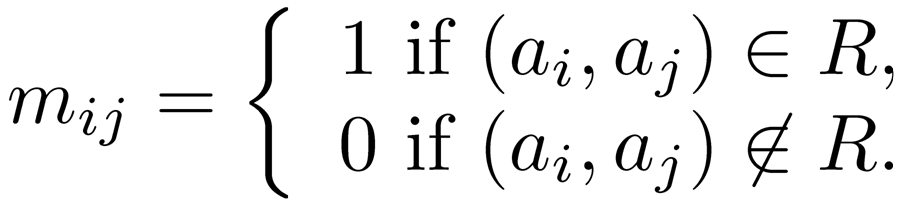 {(1, 1), (1, 2),  (1, 4),  (2,1),  (2,3), (3,2), (3, 3) (4,2) (4,3)}
representation of relations
Directed Graph Representation   (Digraph)
{(a, b),  (a, a),  (b, a), (c, a),  (c, d),  (c, e) (d, e) }
c
b
a
d
e
Connectivity In Graphs
Let R be a relation on a set A.  There is a path of length k from a to b if and only if (a,b)  Rk
Two vertices in a graph are connected iff there is a path between them.
Let R be a relation on a set A.  The connectivity relation R* consists of the pairs (a,b) such that there is a path from a to b
in R.
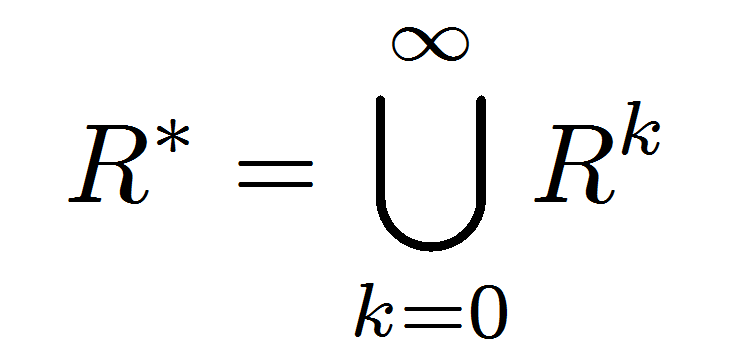 Note:  The Rosen text uses the wrong definition of this quantity.
             What the text defines (ignoring k=0) is usually called R+
Finite State Machines
States
Transitions on inputs
Start state and final states
The language recognized by a machine is the set of strings that reach a final state
0
0
1
1
1
s0
s1
s2
s3
0,1
0
accept strings with odd # of 1’s and odd # of 0’s
1
s0
s1
1
0
0
0
0
1
s2
s3
1
011
001
1
0
1
1
1
010
101
111
000
1
1
0
1
0
0
100
110
1
0
0
0
0
The beginning versus the end
R
0
0,1
0,1
0,1
1
s0
s1
s2
A
0,1
product construction
Combining FSMs to check two properties at once
New states record states of both FSMs
0,1
0,1
2
s0
s1
s1t0
2
s0t1
0
0
2
1
1
2
1
0
s0t0
s1t1
2
0
0
t1
1
2
2
1
2
2
2
s1t2
s0t2
1
1
0
1
0
1
t0
t2
0
0
2
State Machines with Output
“Tug-of-war”
R
R
R
S3
S4
[Beep]
S1
[Beep]
S2
L
R
L
L
L
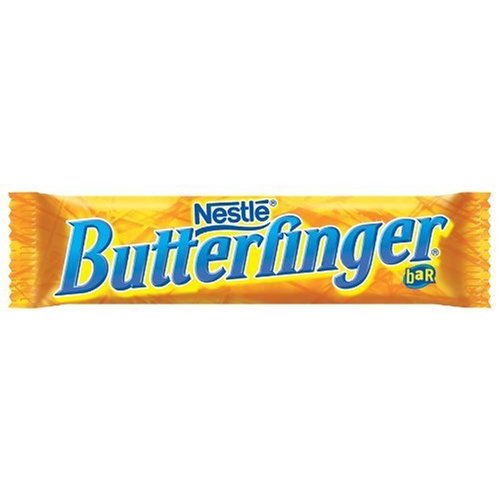 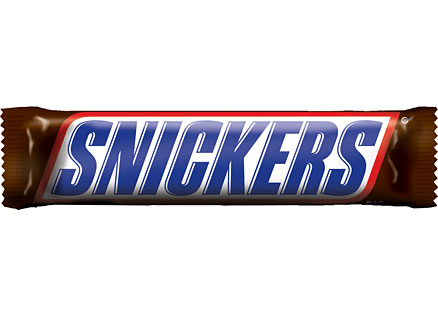 Vending Machine
Enter 15 cents in dimes or nickels
Press S or B for a candy bar
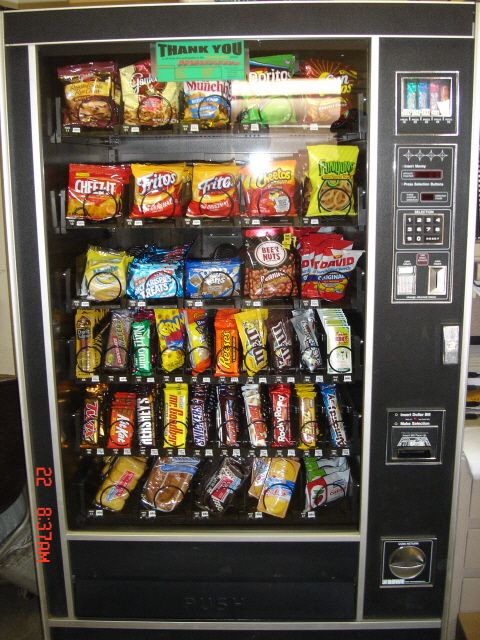 Vending Machine, v1.0
B,S
0
D
N
15
B,S
B,S
B,S
D
D
B
D
S
N
0’  [B]
5
10
N
N
N
D
15’ [N]
B
N
S
D
B,S
N
D
N
0”     [S]
B
15” [D]
S
D
Adding additional “unexpected” transitions
0
2
S0[1]
S1
[0]
0
1
2
3
3
0
1
1
0
S2[1]
S3
[0]
1
2
2
3
3
1
2
2
3
S4[1]
S5
[0]
0
0
1
3
state minimization
Finite State Machines with output at states
0
2
S0[1]
S1
[0]
0
1
2
3
0
1,3
3
1,2
0
S2[1]
S3
[0]
1
2
3
⇒
0
2
S0[1]
S1
[0]
0
1
2
3
present	        next state        output  state	0	1	2	3	    S0	S0	S1	S2	S3	1    S1	S0	S3	S1	S5	0    S2	S1	S3	S2	S4	1    S3	S1	S0	S4	S5	0    S4	S0	S1	S2	S5	1    S5	S1	S4	S0	S5	0
3
0
1
1
0
S2[1]
S3
[0]
1
2
2
3
3
1
2
2
3
S4[1]
S5
[0]
0
0
1
3
state minimization example
state transition table
Put states into groups based on their
outputs (or whether they are final states
or not)
present	        next state        output  state	0	1	2	3	    S0	S0	S1	S2	S3	1    S1	S0	S3	S1	S3	0    S2	S1	S3	S2	S0	1    S3	S1	S0	S0	S3	0
minimized machine
0
2
S0[1]
S1
[0]
0
1
2
3
0
1,3
3
1,2
state transition table
0
S2[1]
S3
[0]
1
2
3
another way to look at DFAs
Definition: The label of a path in a DFA is the 
concatenation of all the labels on its edges in order
Lemma:  x is in the language recognized by a DFA iff 
x labels a path from the start state to some final state
0
0
1
1
1
s0
s1
s2
s3
0
0,1
nondeterministic finite automaton (NFA)
Graph with start state, final states, edges labeled by symbols (like DFA) but
Not required to have exactly 1 edge out of each state labeled by each symbol--- can have 0 or >1
Also can have edges labeled by empty string 
Definition:  x is in the language recognized by an NFA if and only if x labels a path from the start state to some final state
1
1
1
s0
s1
s2
s3
0,1
0,1
nondeterministic finite automaton
Accepts strings with a 1 three positions from the end of the string
1
0,1
0,1
s0
s1
s2
s3
0,1
Building an NFA from a Regular Expression
(01 1)*0
0
ɛ
1
ɛ
ɛ
ɛ
ɛ
0
ɛ
ɛ
ɛ
ɛ
1
NFA to DFA: subset construction
0,1
0

a,b
a
1
0
1

1
1
b
c
0
1
b
c
0
0
0
0,1
1
b,c
a,b,c
0
NFA
DFA
Languages and Machines!
All
Context-Free
Main Event:
Prove there is a context-free language that isn’t regular.
???
Regular
DFA
NFA
Regex
0*
Finite
{001, 10, 12}
B = {binary palindromes} can’t be recognized by any DFA
Consider the infinite set of strings
             S={1, 01, 001, 0001, 00001, ...} = {0n1 : n ≥ 0}
Suppose we are given an arbitrary DFA M.
Goal: Show that some x ∈ B and some y ∉ B both must end up at the same state of M
Since S is infinite we know that two different strings in S must land in the same state of M, call them 0i1 and 0j1 for i≠j.


That also must be true for 0 i1z and 0j1z for any z ∈ {0,1}* !
In particular, with z=0i we get that 0i10i and 0j10i  end up at the same state of M.  Since 0i10i ∈ B and 0j10i ∉ B (because i≠j)       M does not recognize B.     ∴ no DFA can recognize B.
0 i1
?
0 j1
Showing a Language L is not regular
Find an infinite set S={s0,s1,...,sn,...} of string prefixes that you think will need to be remembered separately

“Let M be an arbitrary DFA.    Since S is infinite and M is finite state there must be two strings si and sj in S for some i ≠j that end up at the same state of M.”
   Note:   You don’t get to choose which two strings si and sj

Find a string t (typically depending on si and/or sj) such that
        sit is in L, and                             or    sit is not in L, and 
	  sjt is not in L                                      sjt is in L 

“Since si and sj both end up at the same state of M, and we appended the same string t, both sit and sjt end at the same state of M.   Since sit ∈ L and sjt ∉ L,  M does not recognize L.”    

 “Since M was arbitrary, no DFA recognizes L.”
Pattern Matching DFA
pattern p=x y x y y x y x y x x
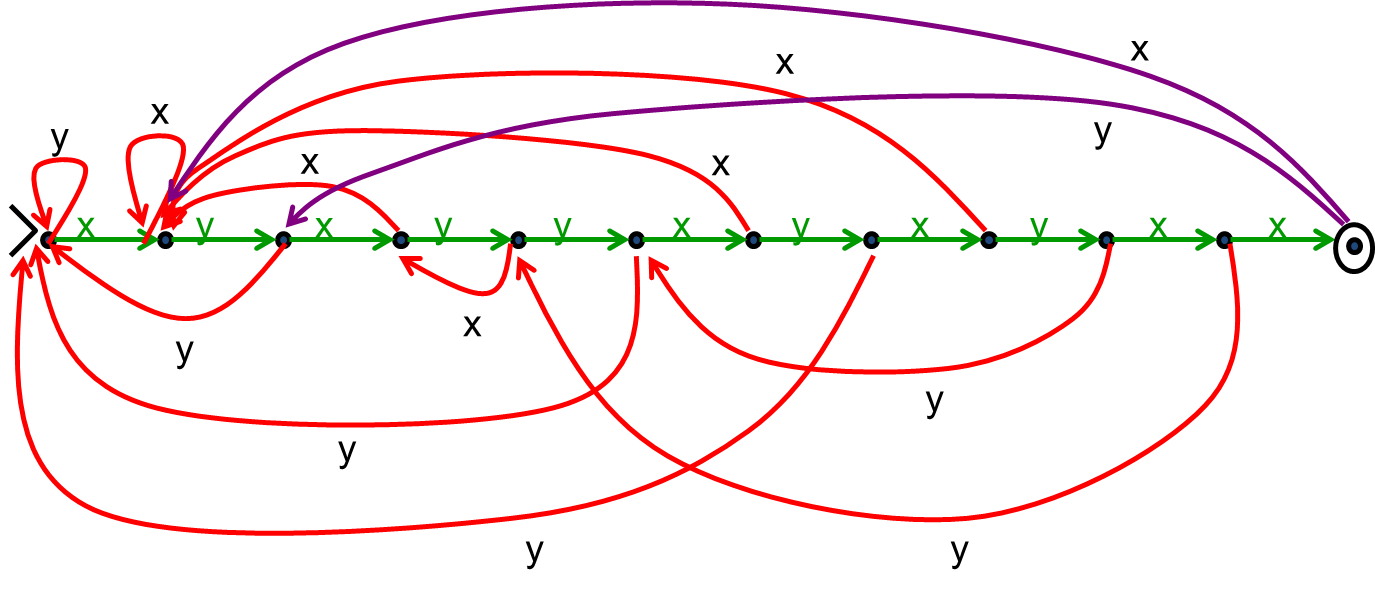 Languages and Machines!
All
Are there things Java can’t do?
Java
Context-Free
Binary Palindromes
Regular
DFA
NFA
Regex
0*
Finite
{001, 10, 12}
cardinality
A set S is countable iff we can write it as               S={s1, s2, s3, ...} indexed by ℕ
Set of integers is countable
{0, 1, -1, 2, -2, 3, -3, 4, . . .}
Set of rationals is countable
“dovetailing”

Σ* is countable
{0,1}* = {0,1,00,01,10,11,000,001,010,011,100,101,...}

Set of all (Java) programs is countable
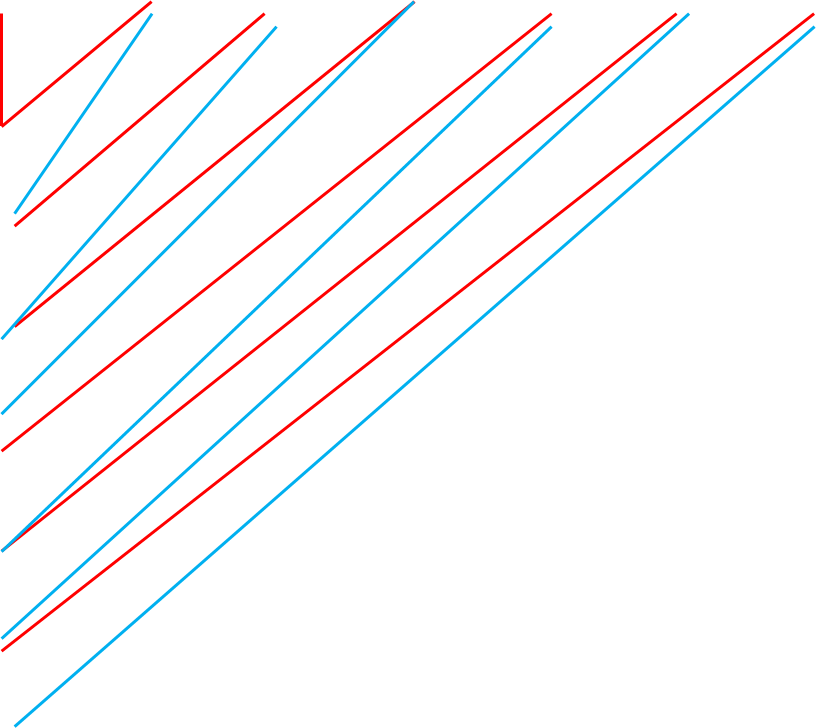 Flipped Diagonal Number D
Flipping Rule: 

If digit is 5, make it 1 
If digit is not 5, make it 5
D=   0.
The Halting Problem
Given:  - CODE(P) for any program P 
		    - input x
 Output:   true if P halts on input x
                  false if P does not halt on input x

Theorem (Turing):  There is no program that solves the halting problem                 	                 “The halting problem is undecidable”
public static void D(x) {
if (H(x,x) == true) {
	while (true); /* don’t halt */
}
else {
	return;		   /*    halt    */
}
}
Does D(CODE(D)) halt?
H solves the halting problem implies that                              	H(CODE(D),x) is true iff D(x) halts,  H(CODE(D),x) is false iff not
 
Suppose D(CODE(D)) halts.
	Then, we must be in the second case of the if.
	So, H(CODE(D), CODE(D)) is false 
	Which means D(CODE(D)) doesn’t halt

Suppose D(CODE(D)) doesn’t halt.
	Then, we must be in the first case of the if.
	So, H(CODE(D), CODE(D)) is true.
	Which means D(CODE(D)) halts.
Contradiction!
D behaves like 
flipped diagonal
Some possible inputs x
<P1> <P2> <P3> <P4> <P5> <P6> ....
1
        0
               0
                      1
                            0
                                   0
                                         1
                                                0
P1
P2
P3
P4
P5
P6
P7
P8
P9
.
.
0     1     1     0    1     1    1     0      0      0     1  ...
 1     1     0     1    0     1    1     0      1      1     1  ...
 1     0     1     0    0     0    0     0      0      0     1  ...
 0     1     1     0    1     0    1     1      0      1     0  ...
 0     1     1     1    1     1    1     0      0      0     1  ...
 1     1     0     0    0     1    1     0      1      1     1  ...
 1     0     1     1    0     0    0     0      0      0     1  ...
 0     1     1     1    1     0    1     1      0      1     0  ...
 .     .   .  .   .    .   .   .   .    .    .       .  
 .     .   .  .   .    .   .   .   .    .    .       .
programs P
(P,x) entry is 1 if program P halts on input x
	        and 0 if it runs forever
But first another hard halting-related problem
Halting Problem:
    Given:  - CODE(P) for any program P 
		         - input x
     Output:   true if P halts on input x
                      false if P does not halt on input x

HaltsNoInput Problem:
    Given:  - CODE(Q) for any program Q 
     Output:  true if Q halts without reading any input
                     false if Q reads input or runs forever without  	                                 	                                reading any input.
Showing there is no program solving HaltsNoInput
Suppose that hypothetical program A solves HaltsNoInput problem.   Combine with Hardcoder:
H’ outputs true on inputs
     CODE(P) and x
iff A outputs true 
	on input CODE(Q) by diagram
iff Q() reads no input
      and (always) halts by property of A
iff P(x) halts by definition of Hardcoder
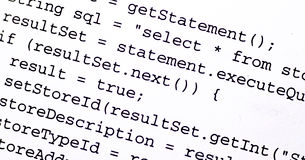 CODE(P)
x
A
Hardcoder
CODE(Q)
H’
true
false
If A existed then H’ would solve the
Halting Problem:    Impossible
Showing EQUIV is Undecidable
Consider the set:
EQUIV = {(CODE(P), CODE(R)): P, R are programs, P(x) = R(x) for 	 	  all inputs x}
Question: Does Q() halt?
CODE(Q)
Step 1: Construct P:
		public static boolean P() {return true;}
Step 2: Construct R:
	Step a: Replace return type of Q with boolean
	Step b: Replace all return values with true
	Step c: Add “return true;” to the end of the program
	Call this program R
(CODE(P),CODE(R))
Question: Are P and R Equivalent?
Combined program outputs true
iff P and R are equivalent by diagram
iff R always returns true by defn of P
iff Q halts by construction of R from Q
EQUIV
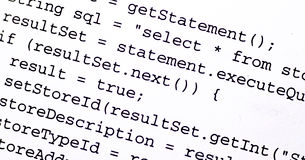 Answering with ANS
would solve HaltsNoInput!
>>> ANS
Turing machines
Church-Turing Thesis
Any reasonable model of computation that includes all possible algorithms is equivalent in power to a Turing machine

Evidence
Intuitive justification
Huge numbers of equivalent models to TM’s based on radically different ideas
what is a Turing machine?
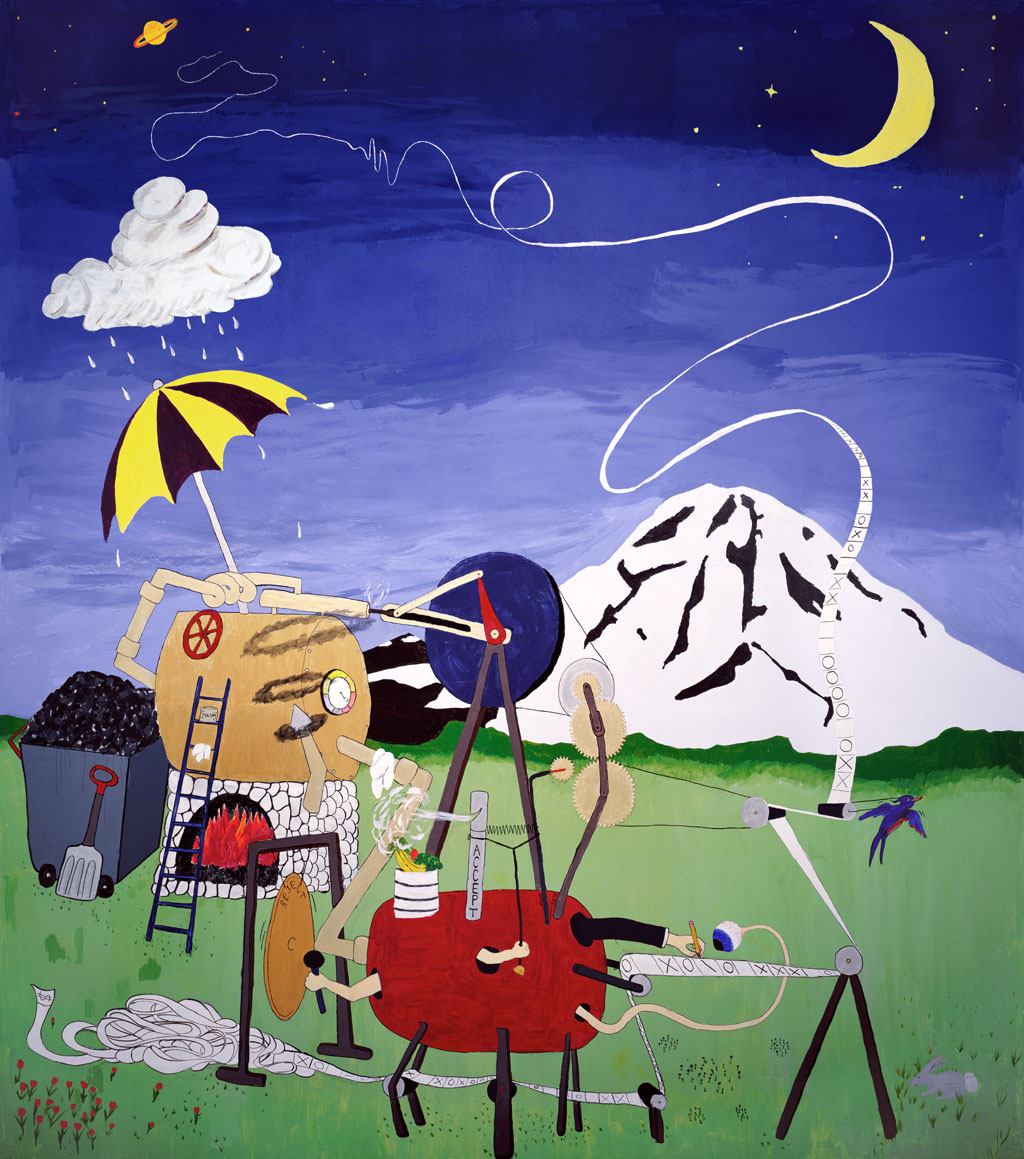 what is a turing machine?
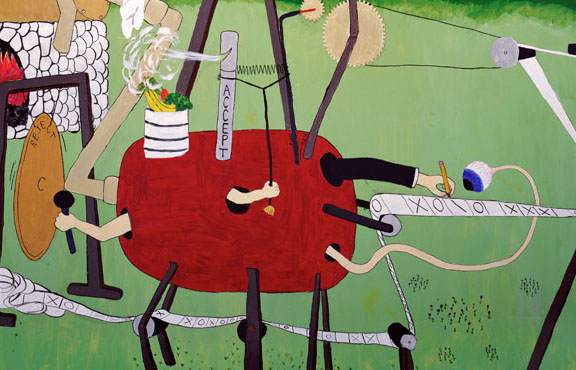 sample Turing machine
Turing’s big idea: machines as data
Original Turing machine definition
A different “machine” M for each task
Each machine M is defined by a finite set of possible operations on finite set of symbols
M has a finite description as a sequence of symbols, its “code” denoted <M>
You already are used to this idea with the notion of the program code or text but this was a new idea in Turing’s time.
output
input
M
x
M(x)
Turing’s idea: a Universal Turing Machine
A Turing machine interpreter  U
On input <M> and its input x, U outputs the same thing as M does on input x
At each step it decodes which operation M would have performed and simulates it.
One Turing machine is enough
Basis for modern stored-program computer
Von Neumann studied Turing’s UTM design
output
x
U
M(x)
M
General phenomenon: can’t tell a book by its cover
and you can’t tell what a program does just by its code...

Rice’s Theorem: In general there is no way to tell
anything about the input/output (I/O) behavior of a
program P just given it code!


Note: The statement above is not precise, and we didn’t prove it, so this
isn’t something you can use on homework or exams
Quick lessons
Don’t rely on the idea of improved compilers and programming languages to eliminate major programming errors
truly safe languages can’t possibly do general computation
 Document your code!!!!
there is no way you can expect someone else to figure out what your program does with just your code ....since....in general it is provably impossible to do this!
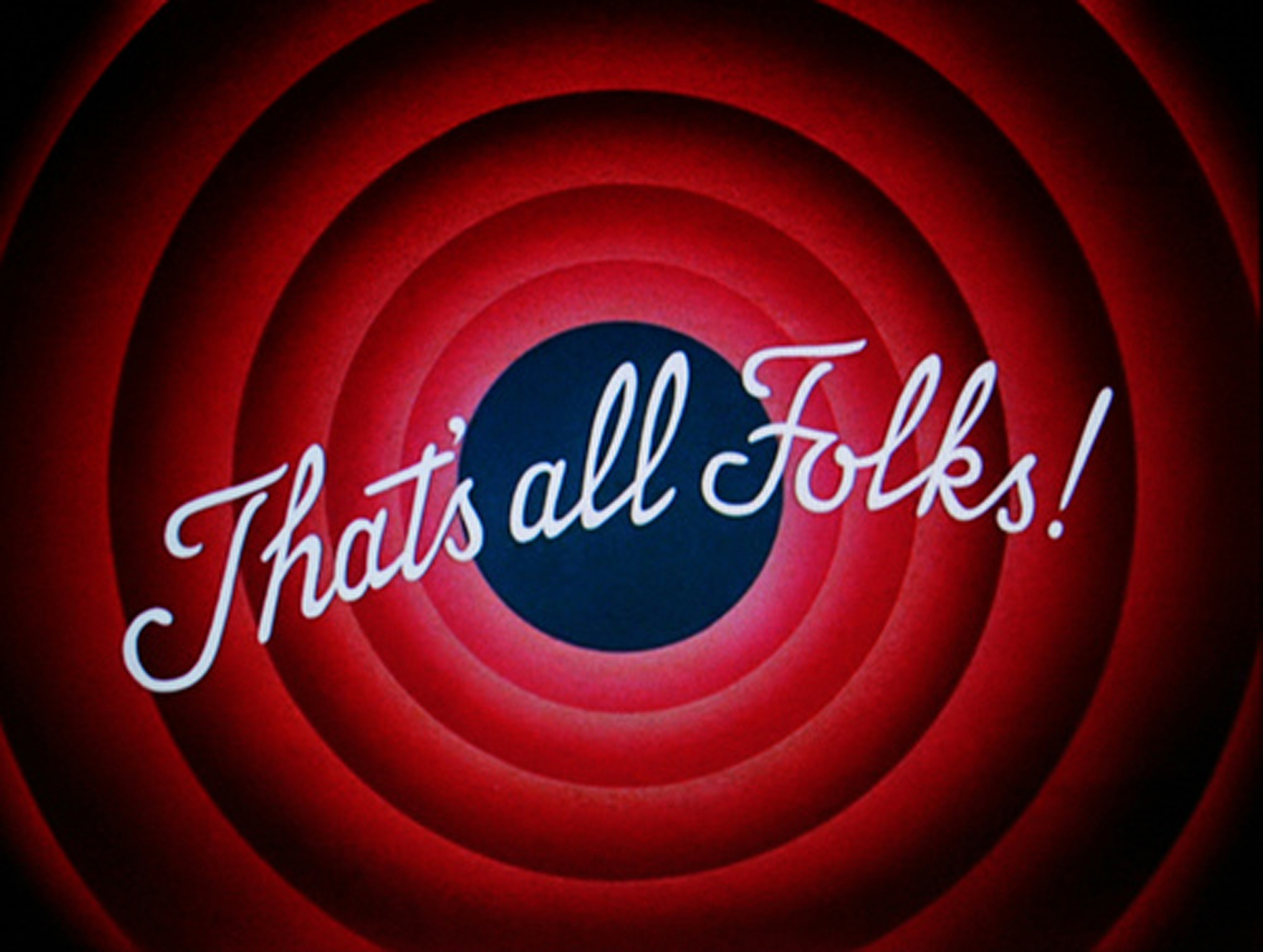 That’s all folks!